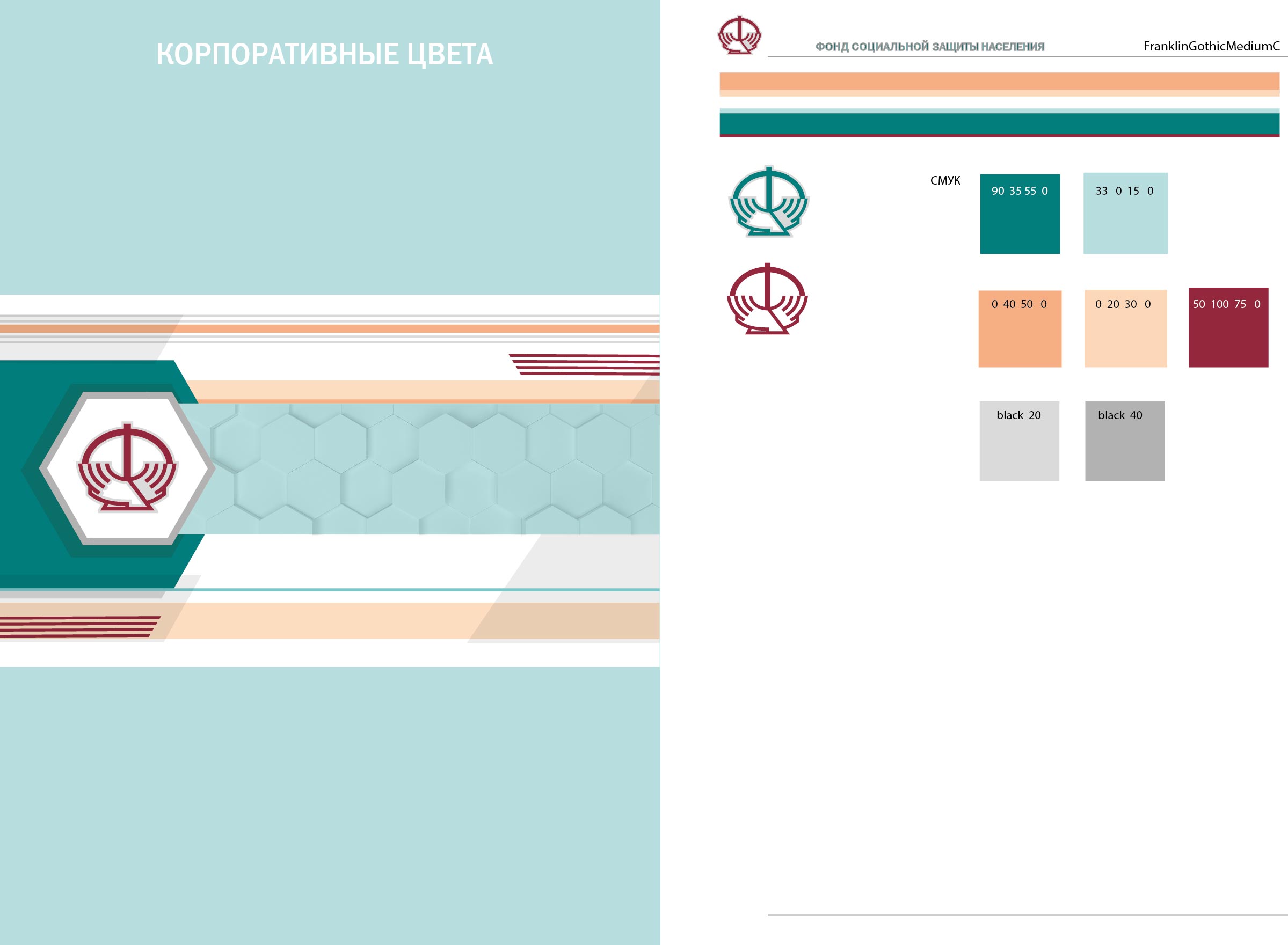 ФОНД СОЦИАЛЬНОЙ ЗАЩИТЫ НАСЕЛЕНИЯ 
МИНИСТЕРСТВА ТРУДА И СОЦИАЛЬНОЙ ЗАЩИТЫ РЕСПУБЛИКИ БЕЛАРУСЬ
Профессиональное пенсионное страхование
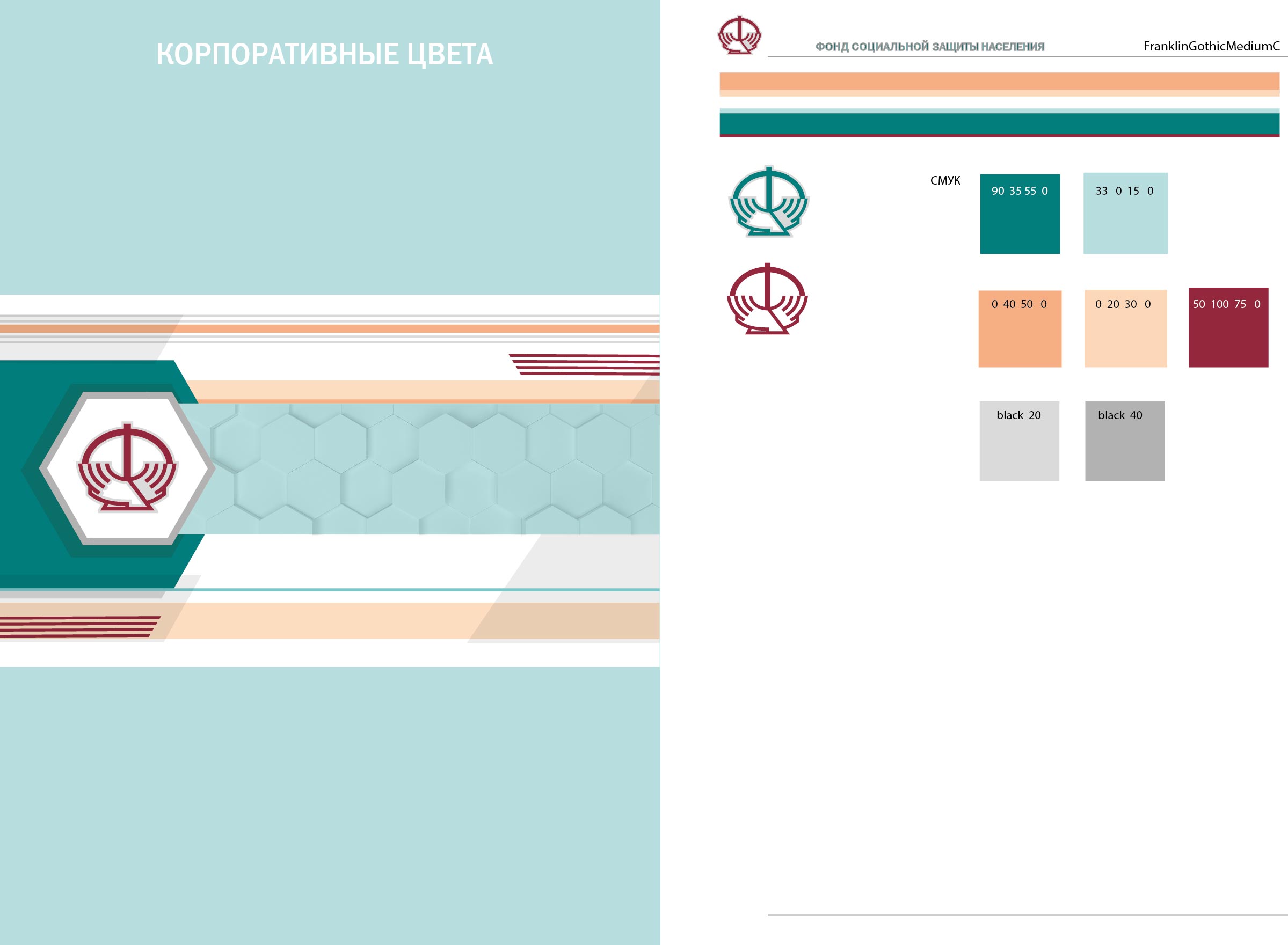 г. Минск2022
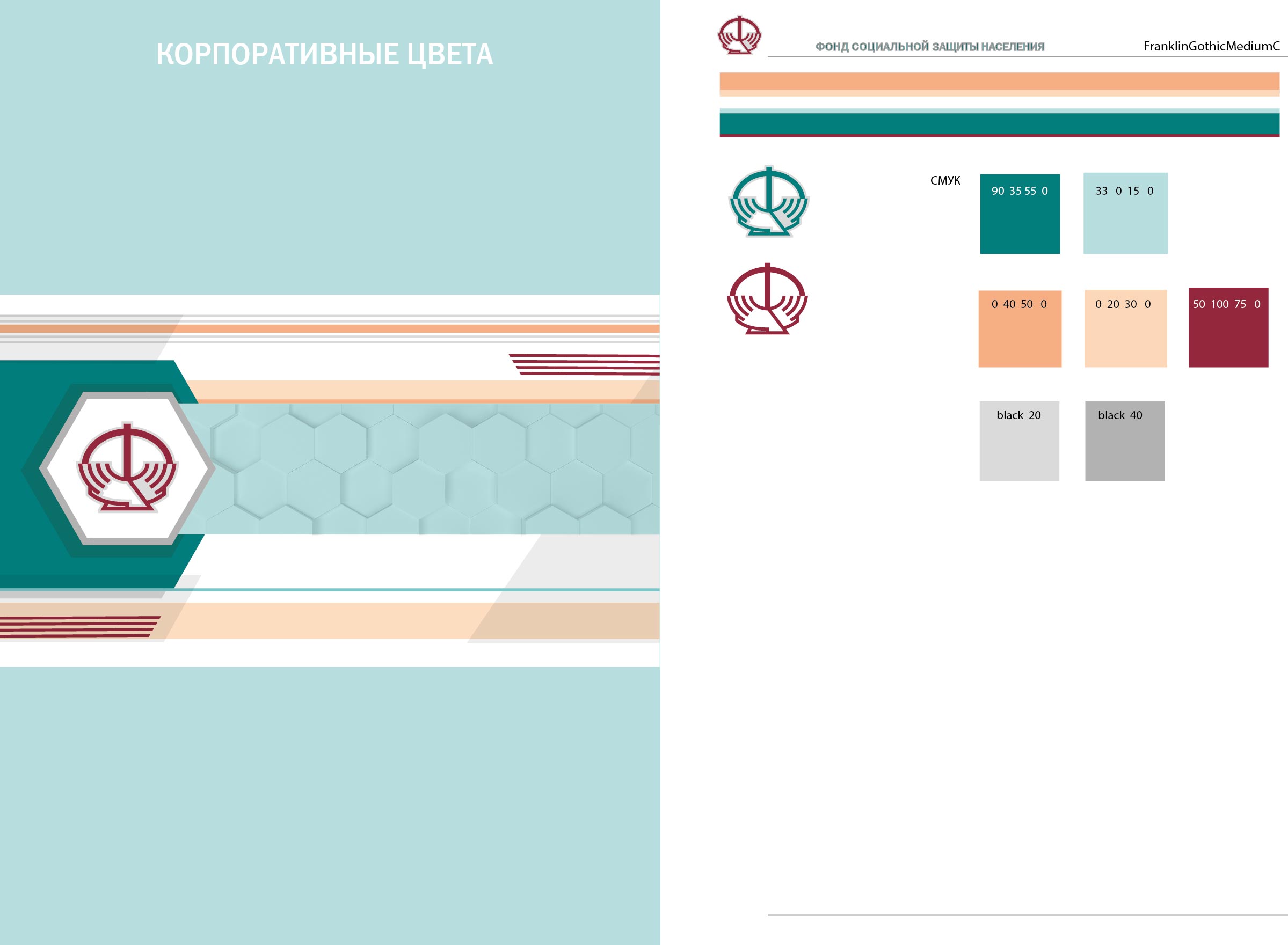 С 1 января 2009 года в Республике Беларусь действует профессиональное пенсионное страхование
уплата взносов на ППС за работников, занятых  в особых  условиях труда и отдельными  видами  профессиональной  деятельности;

формирование пенсионных сбережений за  счет  уплаченных  взносов;


 использование этих  средств  для  выплаты  пенсий  за работу  в особых  условиях труда.

                                             Закон Республики Беларусь от 05.01.2008 № 322-З «О профессиональном пенсионном страховании»
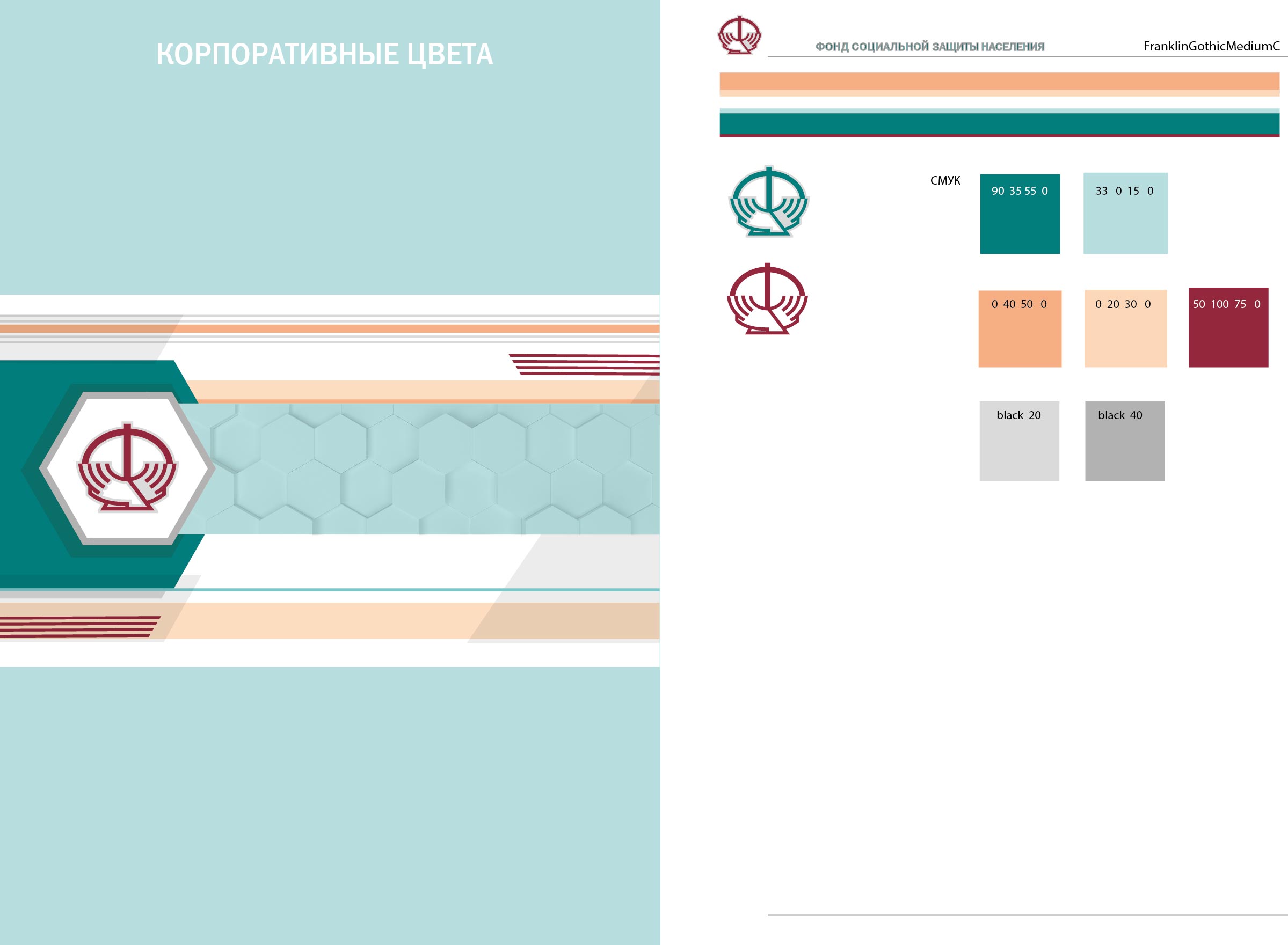 2
30
Количество страхователей и застрахованных лиц, на которых открыта профессиональная часть индивидуальных лицевых счетов
Количество страхователей - 10 059
тыс.
Структура рабочих мест с особыми условиями труда для целей профессионального пенсионного страхования по состоянию на 1 января 2023 года
32
Всего рабочих мест по республике: 385 569
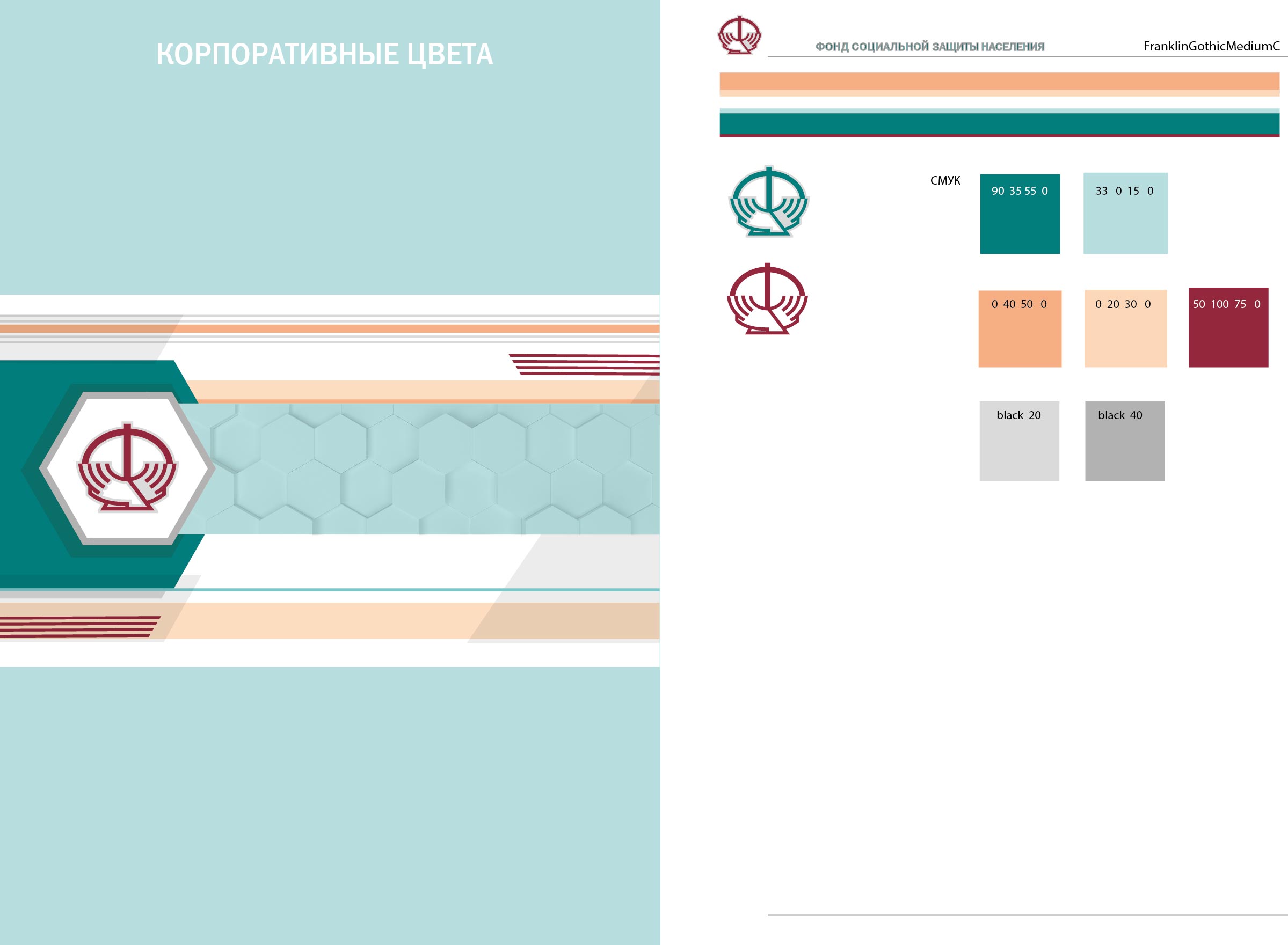 Досрочная   профессиональная пенсия
В размере суммы пенсионных сбережений на число месяцев досрочного пенсионного периода застрахованного лица

Дополнительная профессиональная пенсия
В размере бюджета прожиточного минимума в среднем на душу населения, действующего в месяце, за который она выплачивается.
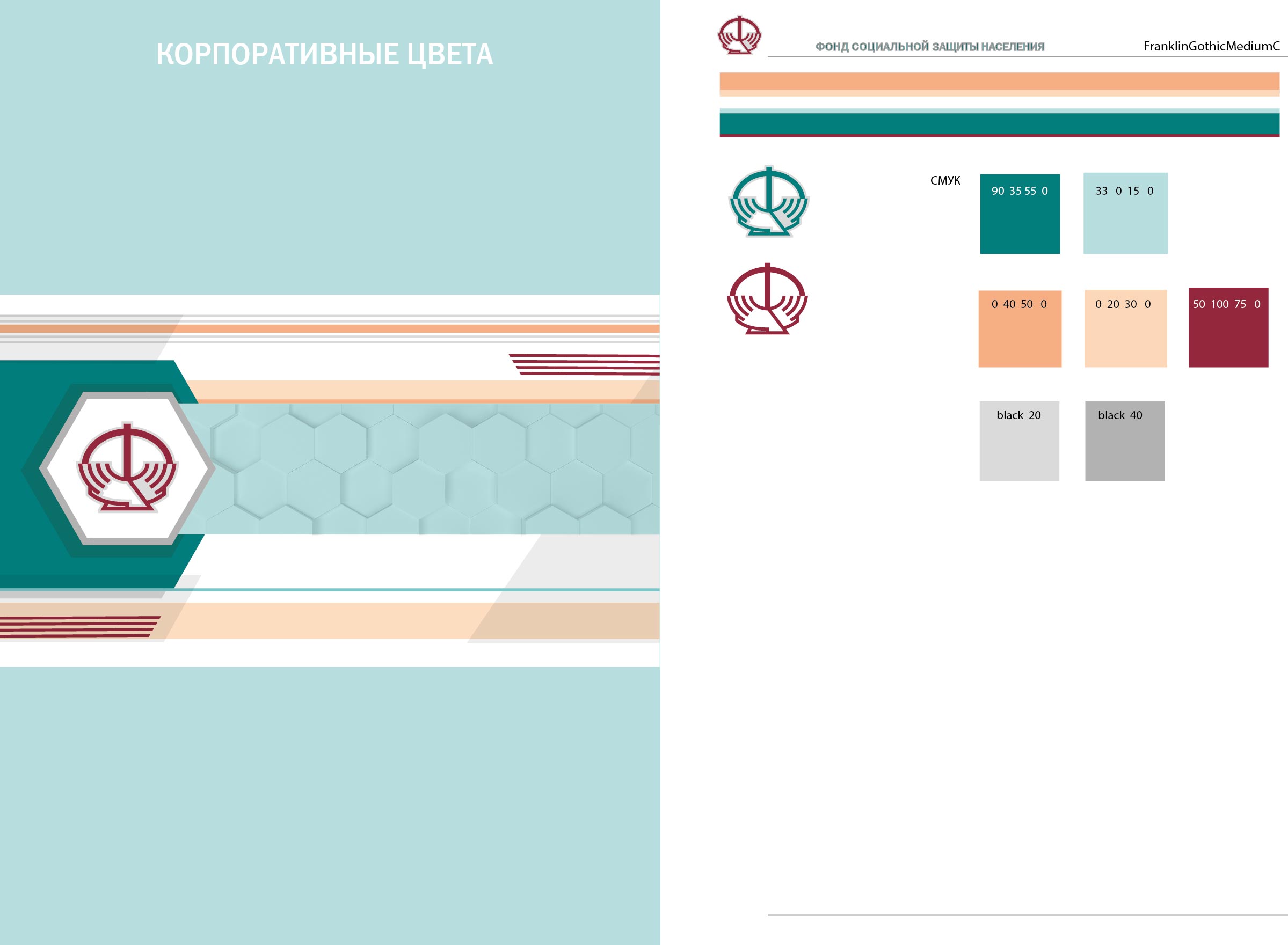 2
Средний размер профессиональной пенсии, участников с 2009 г.
Важно! Пенсия не наследуется
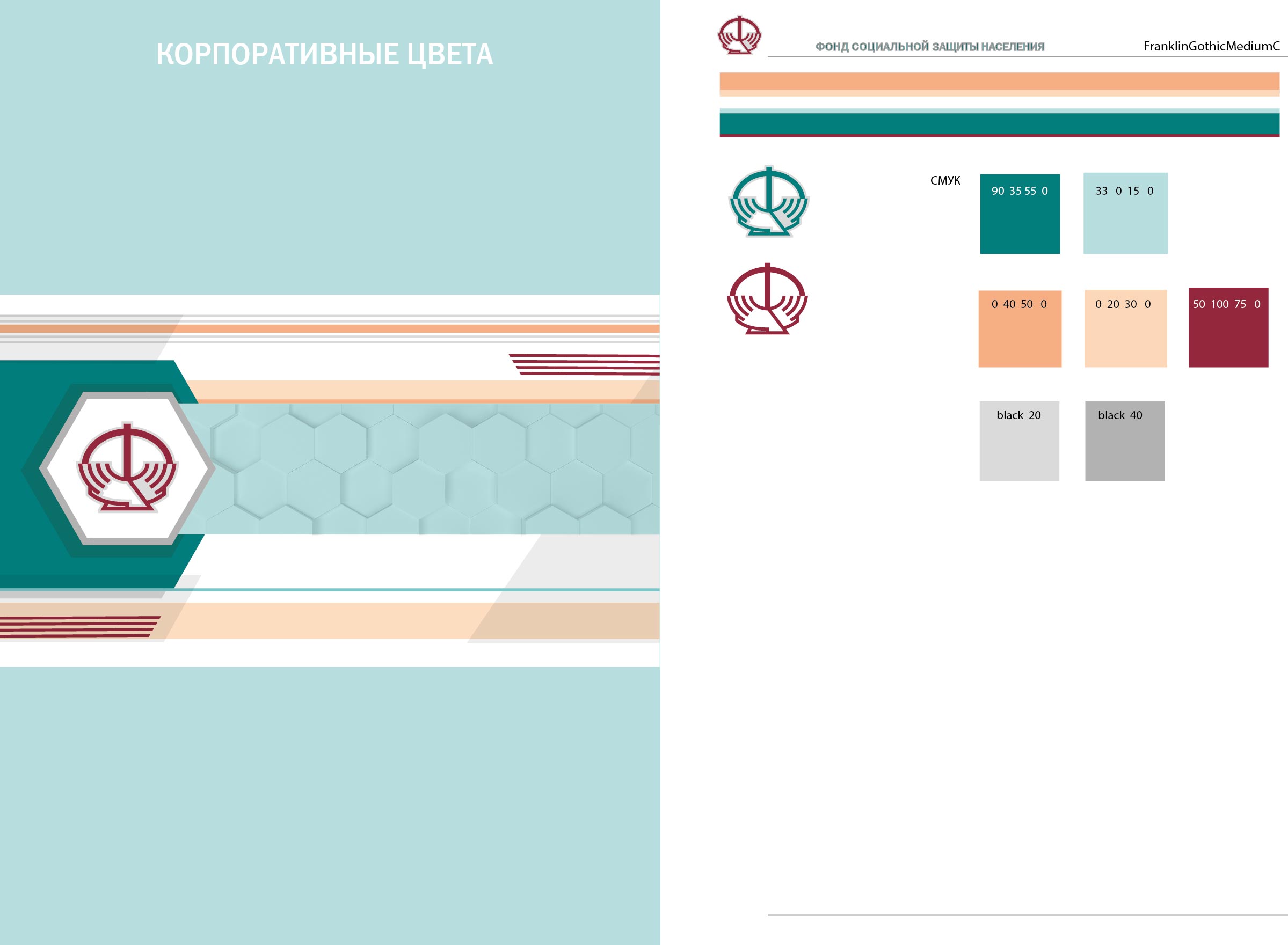 С 1 января 2014 года в Республике Беларусь


 внесены дополнения, совершенствующие профессиональное пенсионное страхование, посредством  предоставления дополнительных пенсионных гарантий отдельным категориям работников, занятых на работах в особых условиях труда.

Доплата к заработной плате 
(вместо профессионального пенсионного страхования)
Указ Президента Республики Беларусь                                                                          от 25.09.2013 № 441 «О некоторых вопросах профессионального
 пенсионного страхования и пенсионного обеспечения"
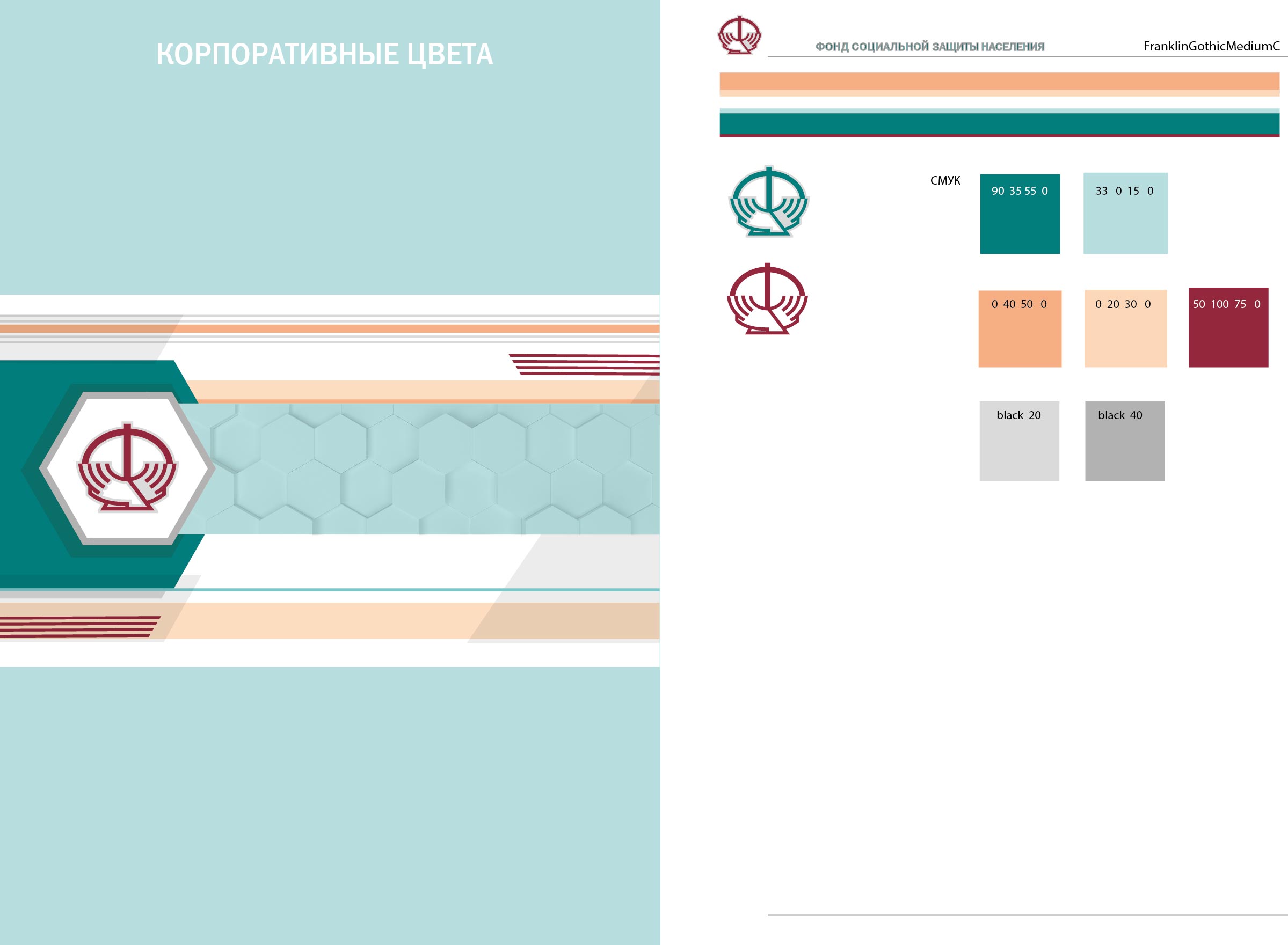 2
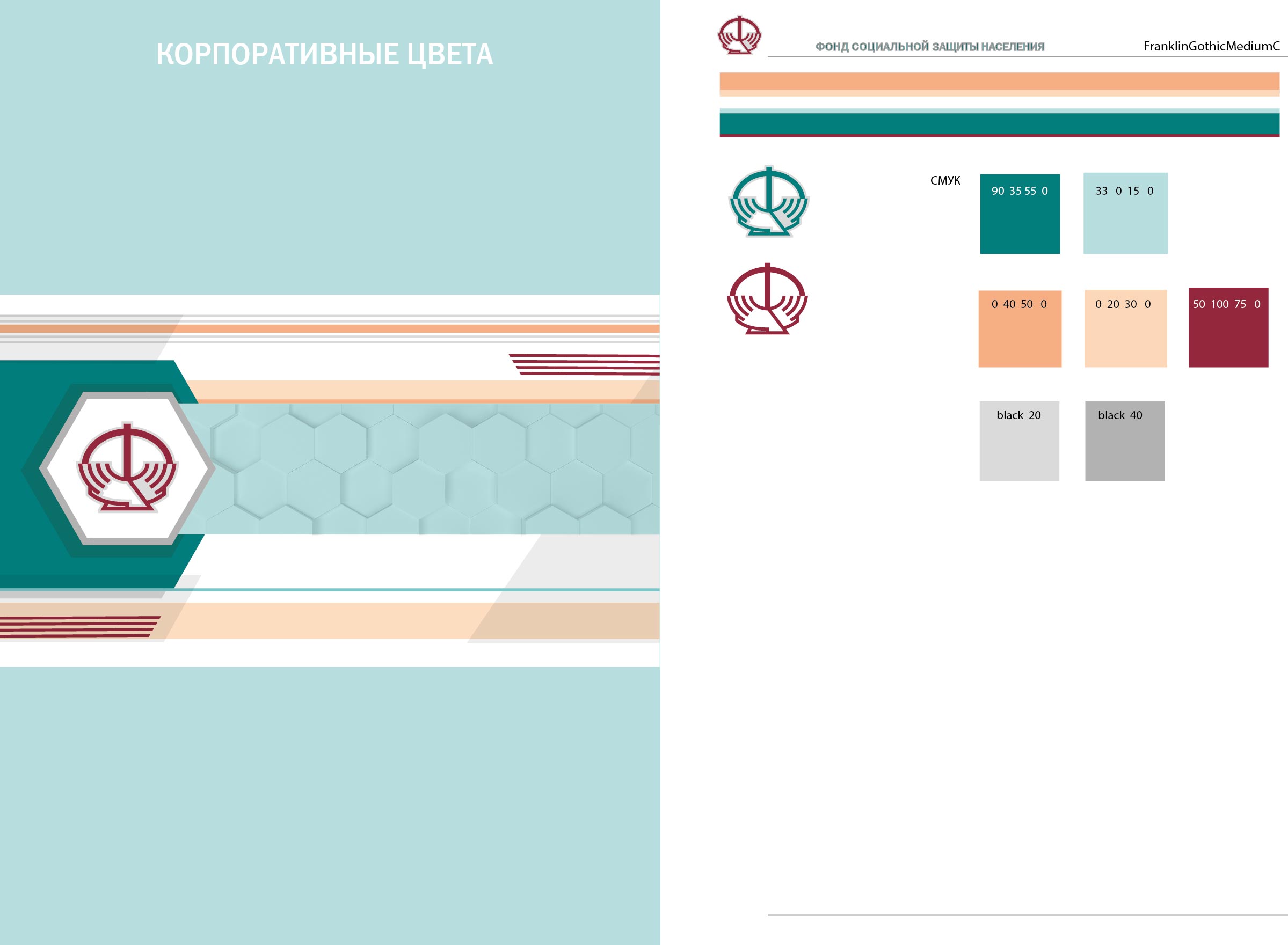 Доплата к заработной плате 



размер доплаты определяется работодателем. Размер доплаты не может быть менее суммы взносов на ППС;


выбор работником ежемесячной доплаты оформляется путем подачи работодателю письменного заявления;

в заявлении работник указывает сведения о периодах специального стажа работы до 1 января 2009 года; 

форма заявления работника на доплату, порядок его подачи, регистрации и хранения определяются локальным нормативным правовым актом работодателя.
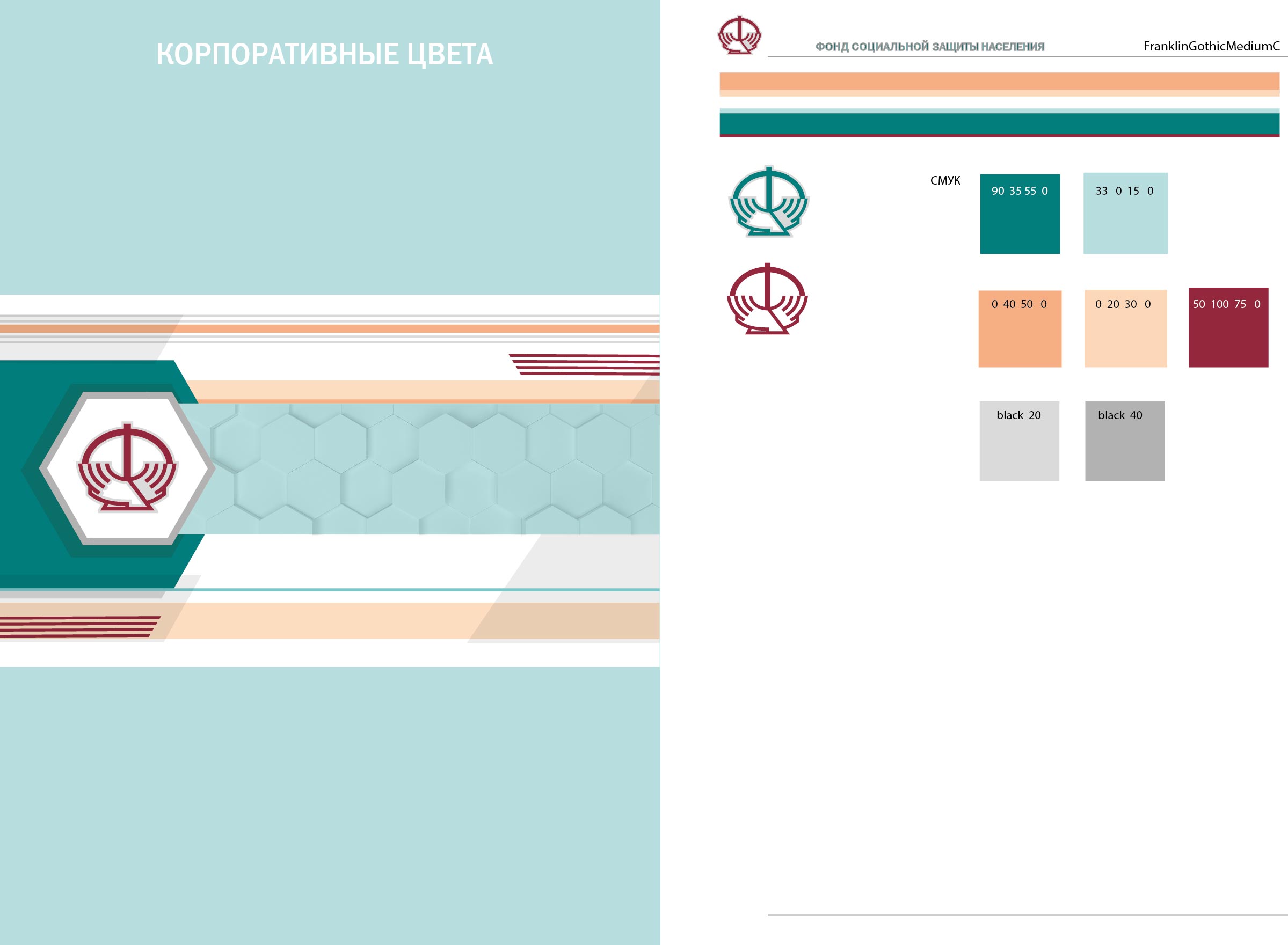 2
Профессиональное пенсионное страхование медецинских работников
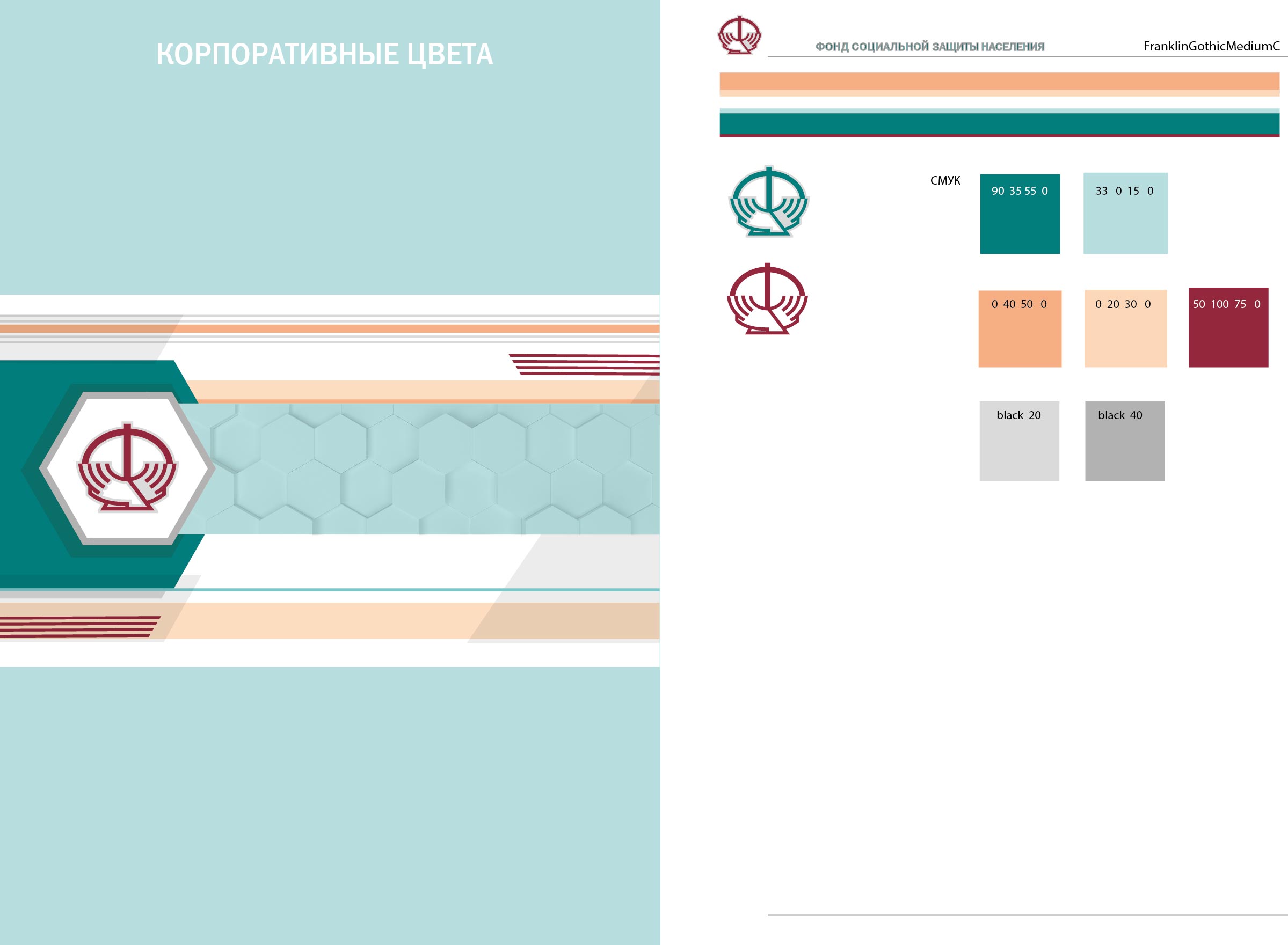 Информация о работодателях, представивших сведения в отношении медицинских работников по коду вида деятельности «МЕДРАБ»
на 01.01.2022 – 834 страхователя
на 01.01.2023 – 853 страхователя
-  Работодатели, уплачивающие взносы на ППС и
        осуществляющие доплату к заработной плате

    - Работодатели, производящие только уплату взносов на ППС
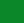 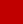 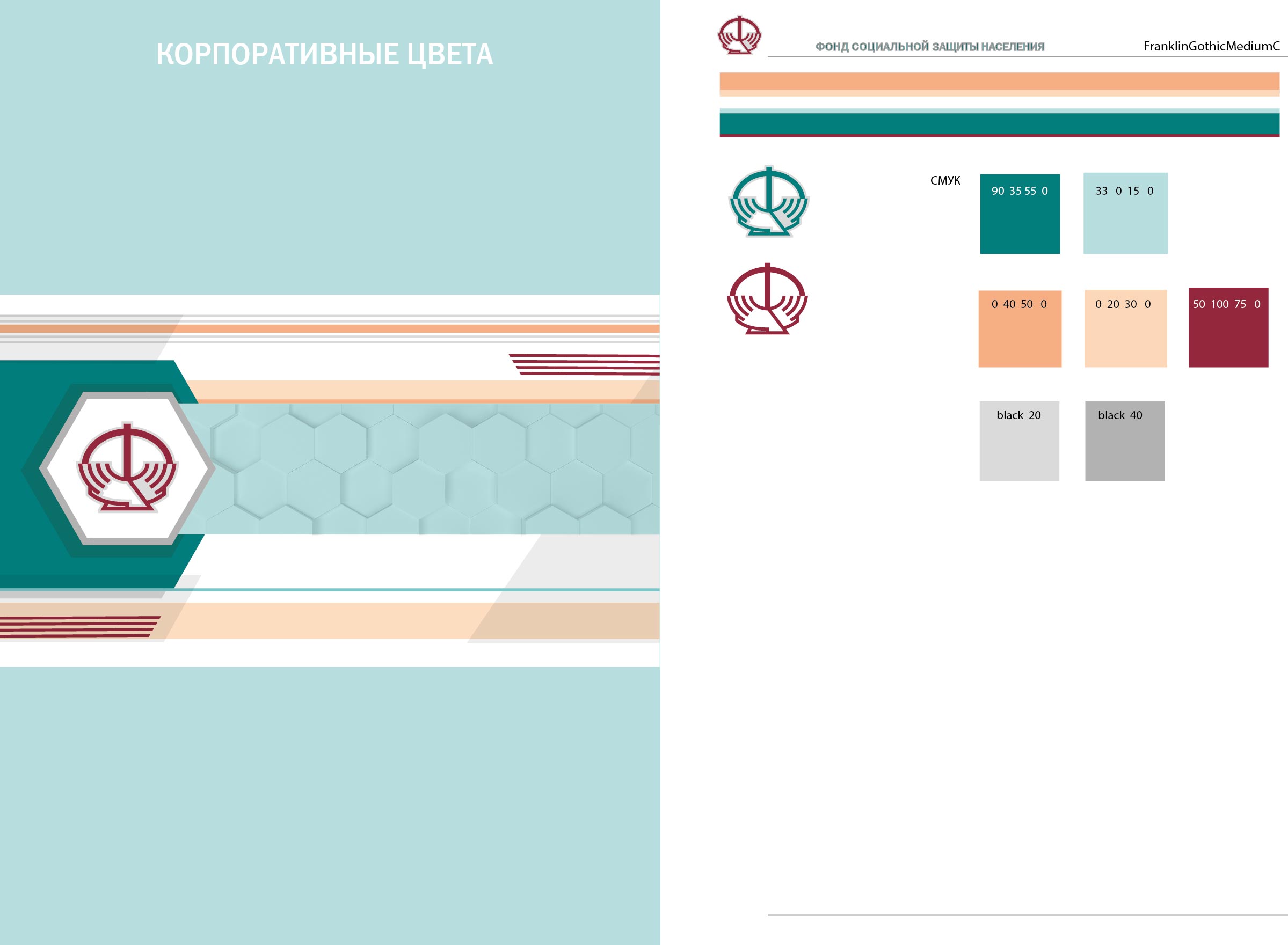 2
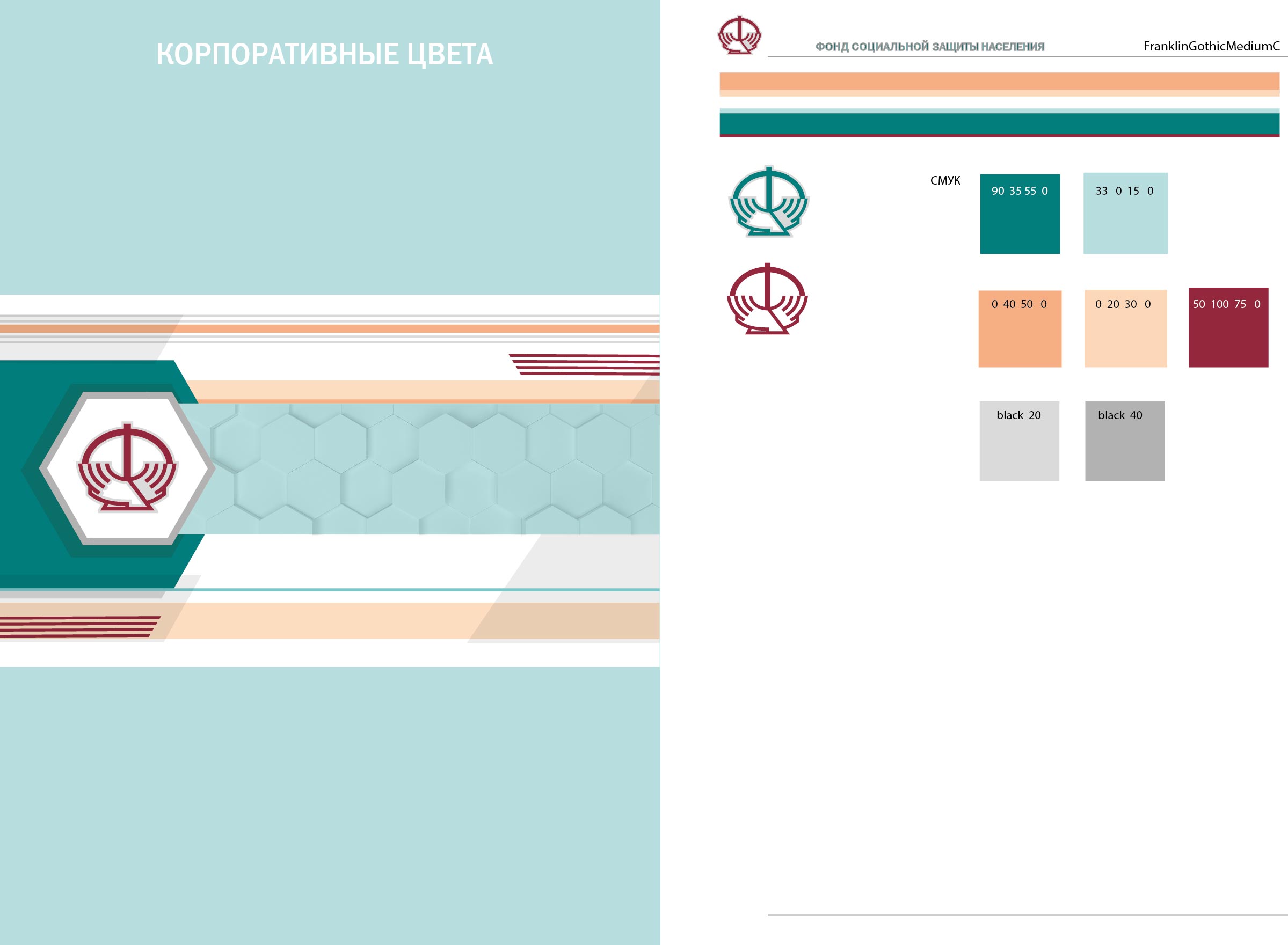 ИНФОРМАЦИОННО-РАЗЪЯСНИТЕЛЬНАЯ РАБОТА
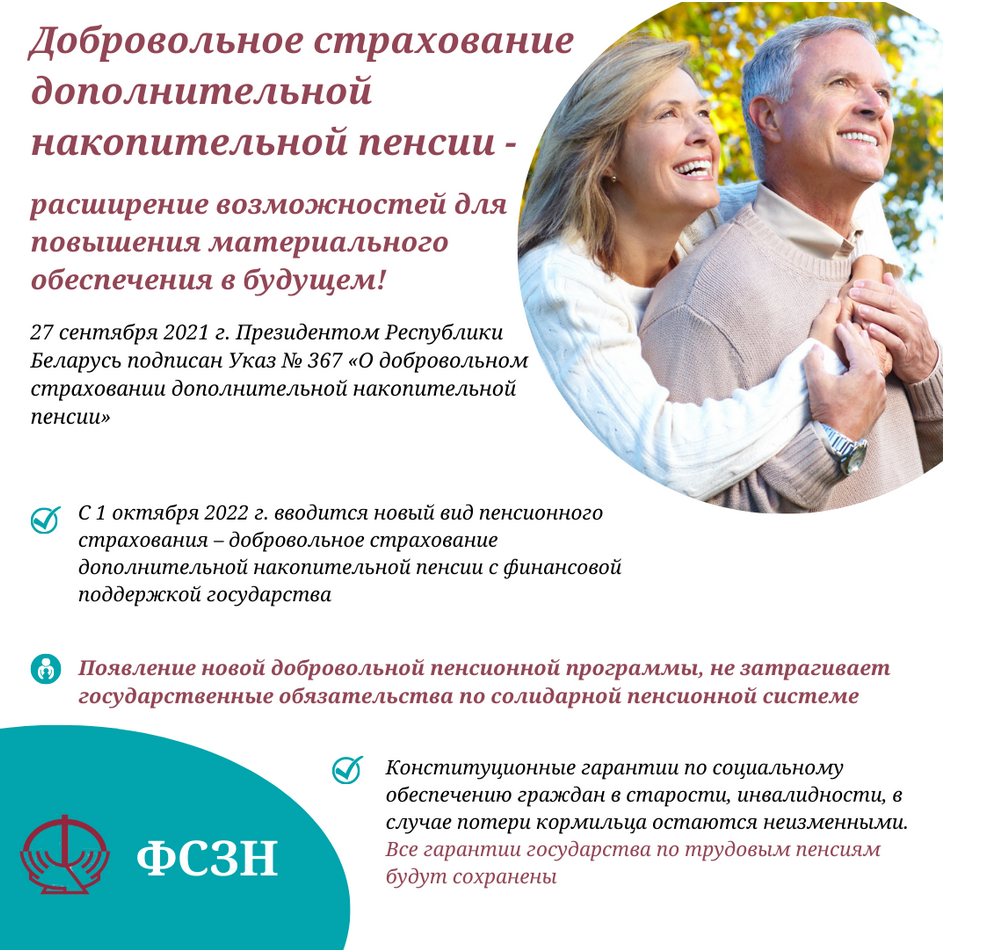 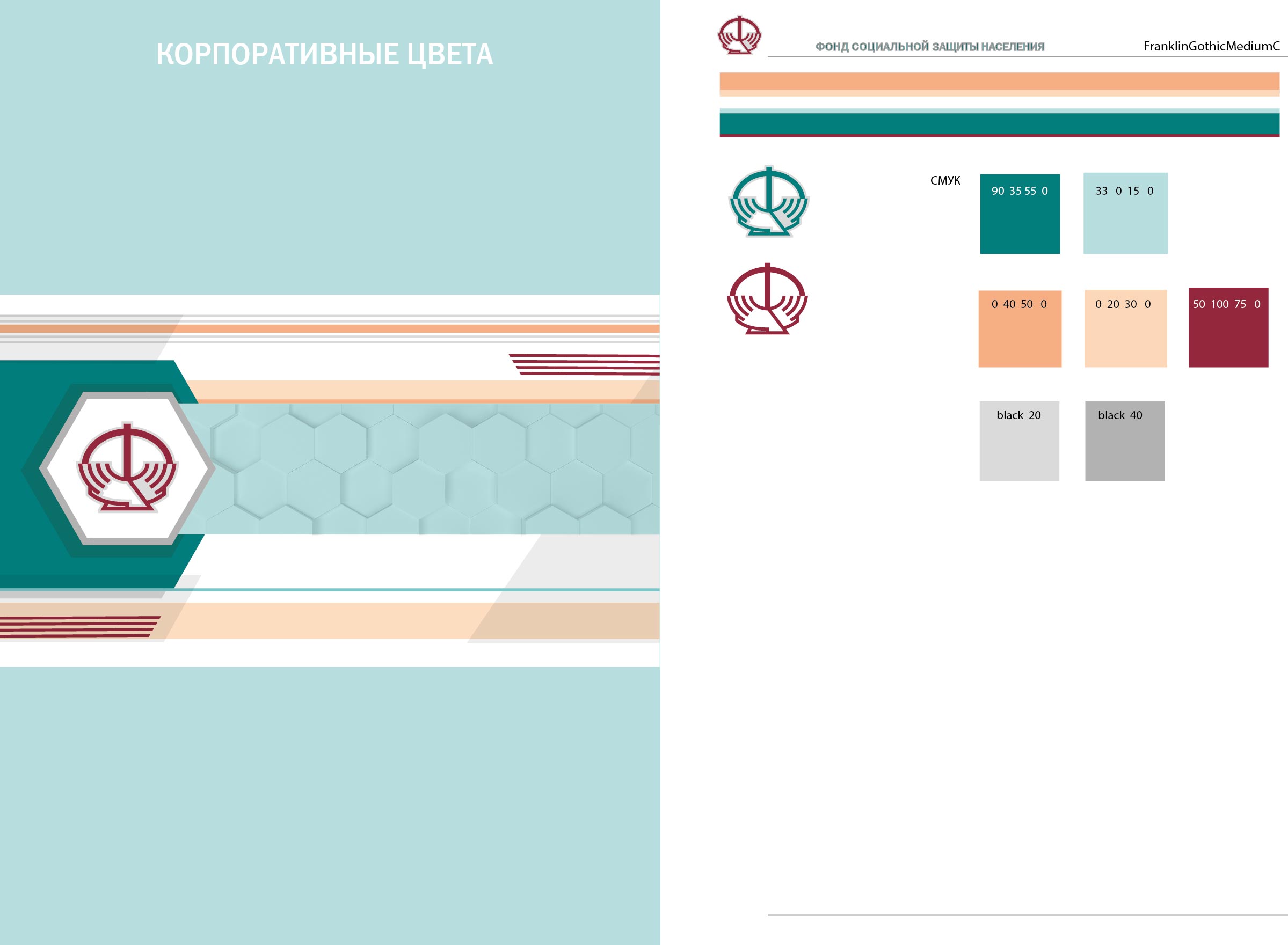 Участники системы добровольного страхования дополнительной накопительной пенсии
Работающие граждане – страхователи
прямые
За которых работодателем уплачиваются страховые взносы на пенсионное страхование в бюджет фонда, при условии, что на дату  начала срока дополнительного накопительного пенсионного страхования до достижения ими общеустановленного пенсионного возраста остается не менее 3 лет
«Стравита» - страховщик
Осуществляющий дополнительное пенсионное страхование
косвенные
Работодатели
Плательщики взносов, определенные в Законе Республики Беларусь от 15 июля 2021 г. № 118-З «О взносах в бюджет государственного внебюджетного фонда социальной защиты населения Республики Беларусь»  как работодатели
Фонд социальной защиты населения
Государственный орган участвующий в формировании пенсионных сбережений страхователей  путем снижения размера взносов работодателя в бюджет фонда
Добровольное страхование дополнительной накопительной пенсии
Важно! Получая половину доплаты зарабатываем дополнительную накопительную пенсию в размере не менее пенсии ППС;Пенсия наследуется
15
Информирования общественности
сайт Фонда: ssf.gov.by              http://ssf.gov.by
Мы в 7 социальных сетях – группа «ФСЗН официально, просто и доступно»
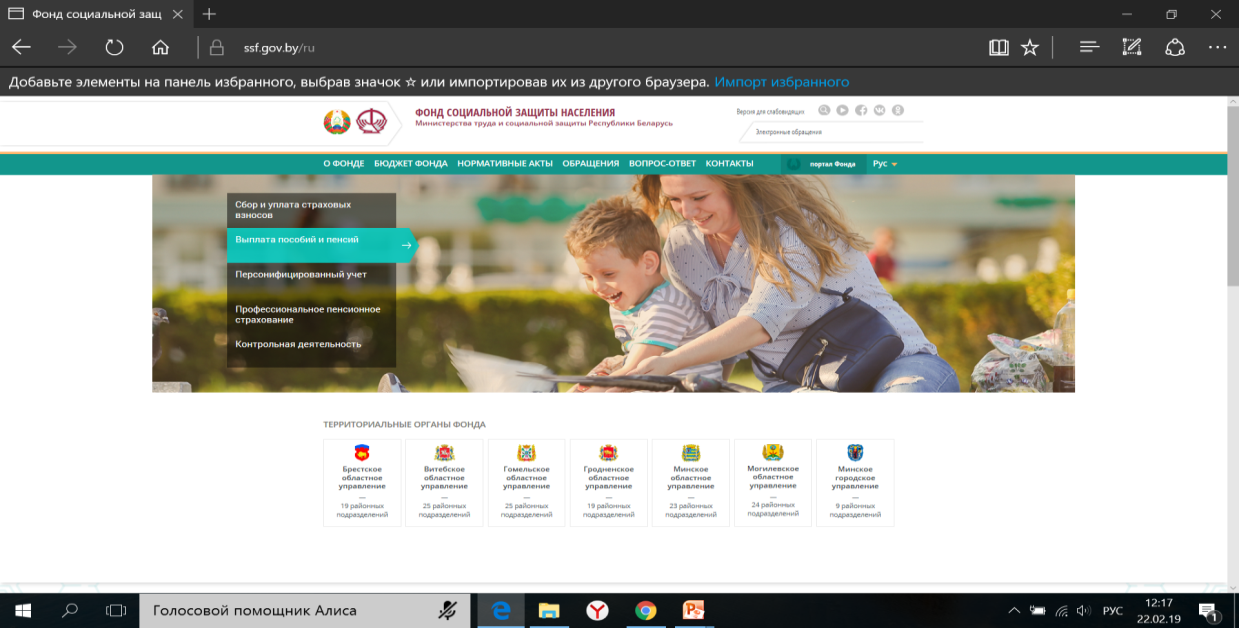 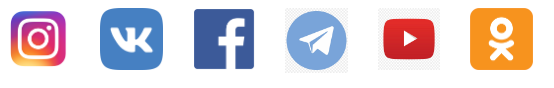 Более 6,6 тыс. подписчиков
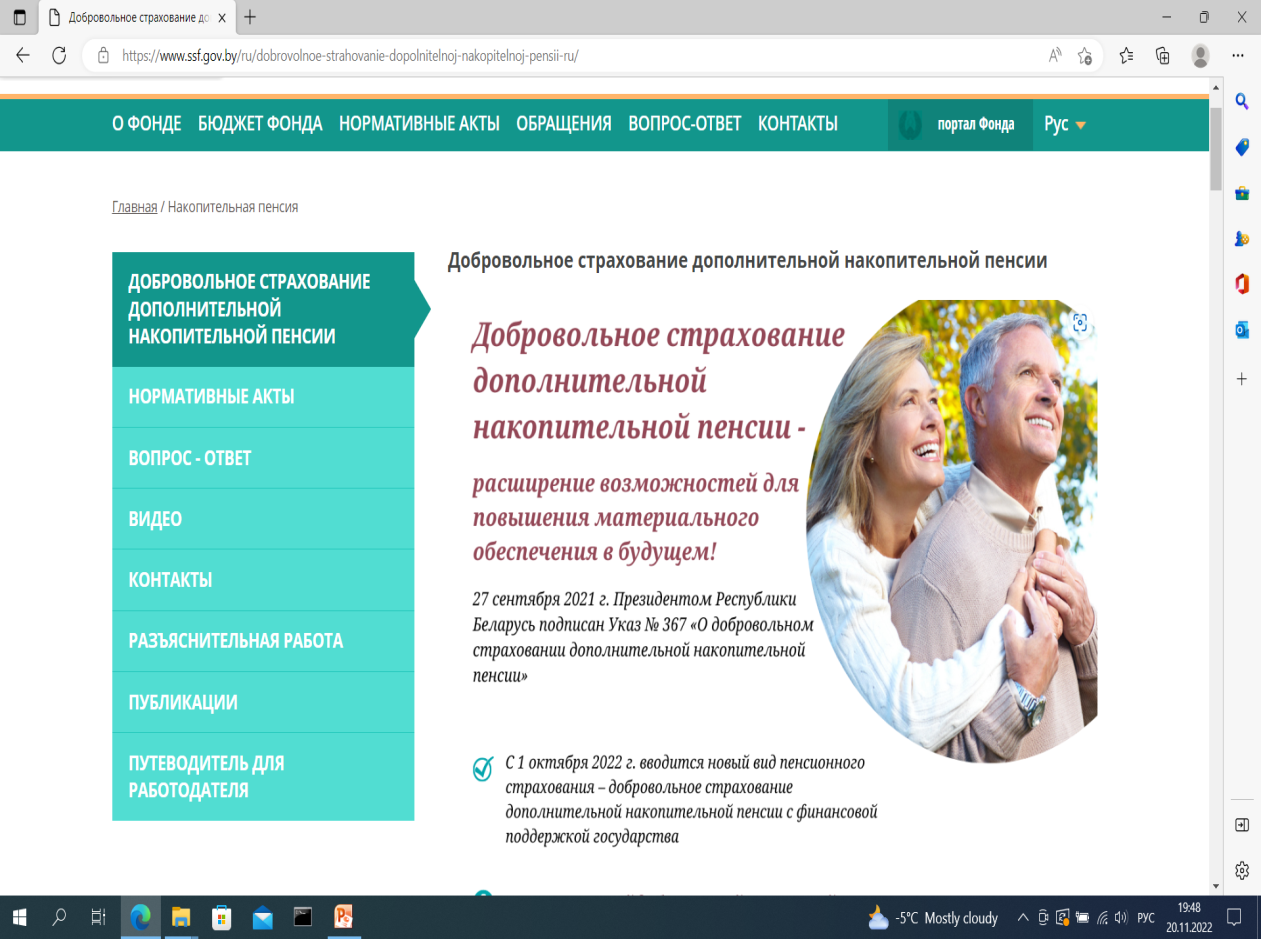 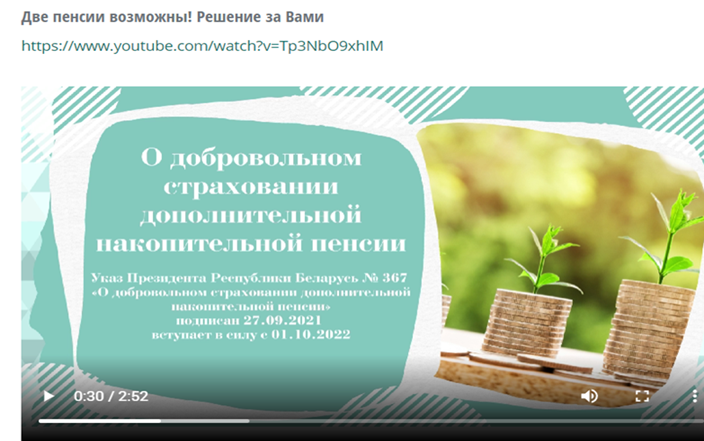 Контакты органов Фонда социальной защиты населения для подробных консультаций и дополнительных пояснений
Многофункциональный центр обслуживания 
Почтовый адрес:
220012, г. Минск, ул. Толбухина, 6 (1 этаж)
Режим работы:  Понедельник – пятница: 8.30 – 13.00, 14.00 - 17.30Телефон:+ 375 (17) 352-05-01
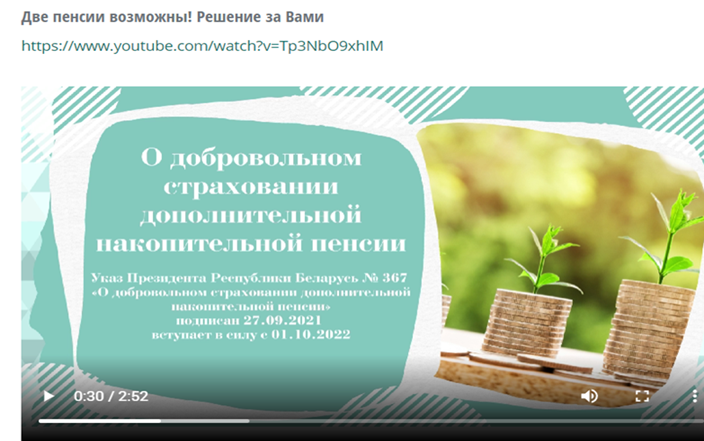